Exigences en matière de publication IATI
Melis et Tanaka
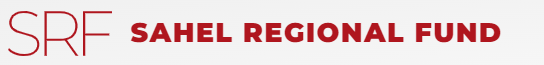 Objectifs de la session
Développer une comprehension de ce qu`est IATI
Examiner et comprendre les guides du FCDO relatives à IATI en matière de publication
Discuter de la façon de publier des données sensibles
Mentimeter
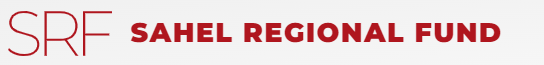 Qu`est-ce que IATI?
IATI : The International Aid Transparency Initiative
Cadre commun de normes de données reconnu à l’échelle internationale (données sur les projets, les finances et les résultats)
L’objectif principal est de coordonner les activités humanitaires et de développement au moyen d’une norme de données commune
Norme de données ouvertes et accessibles à tous (open data)
[Speaker Notes: Melis]
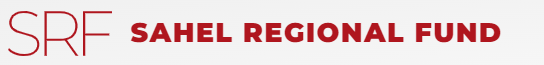 Écosystème de données de IATI
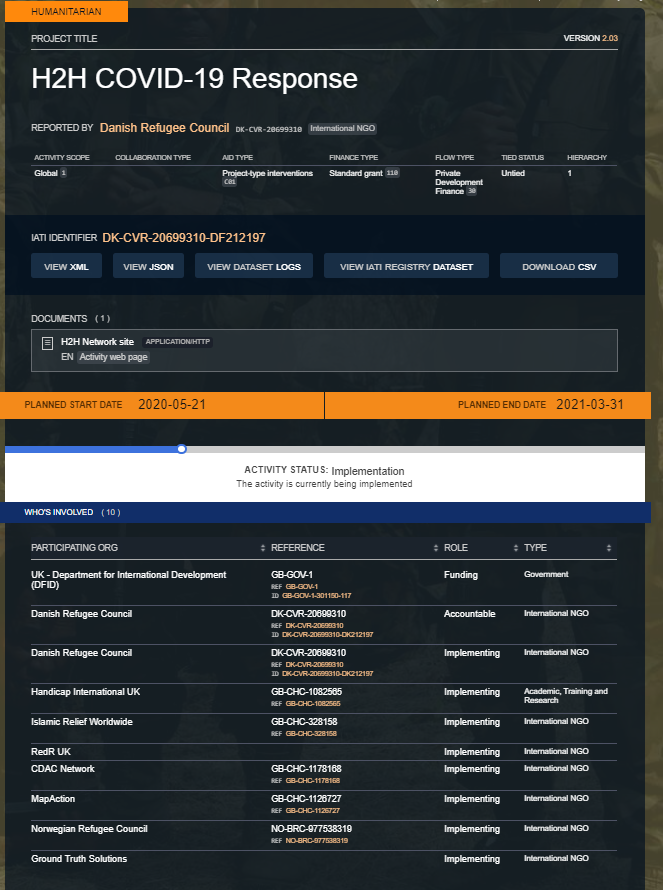 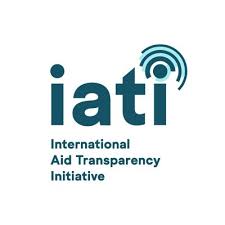 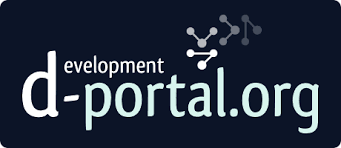 [Speaker Notes: Aid Stream is the most common entry point for IATI data to be published- when looking at DFID’s IATI Aid Transparency Commitments we will look at what are the core fields that are required. 
Aid Stream is free for organisations for up to 20 grants/programmes reported after there is a fee 
D-portal a visualisation platform for all IATI data (over a million humanitarian and development activities). Which can be filter in relation to the different areas that you are looking for (Country, Sectors, Organisations). 

Example on the right of what the data looks like once visualised on dportal]
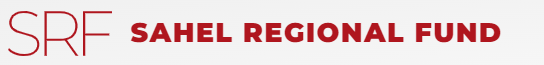 Exigences du FCDO
Source: FCDO Accountable Grant Agreement, 2021
[Speaker Notes: L`organisation partenaire publiera conformément à la norme internationale de transparence de l’aide sur tous ses financement du FCDO chaque six mois, suivant le début du présent accord. Le FCDO attend du Partenaire qu’il publie conformément à la norme de IATI sur tous ses financements non liés au FCDO et que les Partenaires en aval publient conformément à la norme de IATI sur leur financement. L’objectif de cet engagement est de permettre la traçabilité tout au long de la chaîne de livraison.]
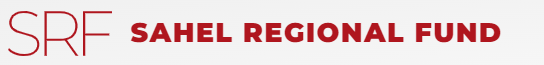 Différents rôles et responsabilités
Bailleur
FCDO
Engagement vers l`organisation financée
Déboursement
Identifiant IATI: GB-GOV-1-300943-105
Engagement venant du bailleur
Engagement envers le partenaire sur le terrain
Financement entrant
Déboursement
Dépenses
Identifiant IATI de SRF: DK-CVR-20699310-FC264369
Organisation financée
SRF
Engagement venant de l`organisation financée
Financement entrant
Dépenses
NB. Aucun décaissement s’ils sont à la fin de la chaîne de livraison ou travaillent avec de très petites organisations communautaires.
Identifiant IATI de(s) Partenaire(s): à confirmer
Partenaire sur le terrain
[Speaker Notes: Here to mention that the reporting frequency is per quarter line with our quarterly reporting requirements]
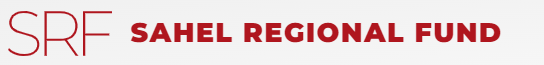 Mentimeter de données sensibles
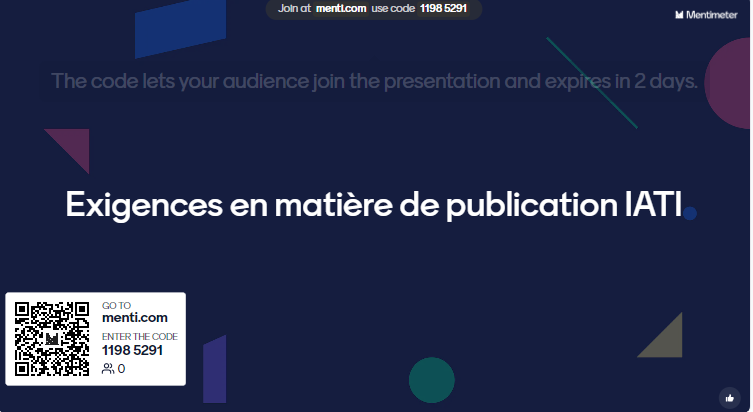 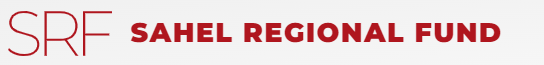 Données sensibles
Activités qui peuvent être considérées comme inacceptables ou en conflit avec les valeurs locales par les États ou les sociétés (droits de l’homme, genre, bonne gouvernance ou informations commerciales)
Zones géographiques sensibles
Dans de tels cas, vous pouvez adapter vos données en affichant moins de détails, en anonymisant l’organisation de mise en œuvre (ou de financement), en publiant une région bénéficiaire plutôt qu’un lieu spécifique, en adaptant les descriptions de l’activité. Ne publiez pas d’informations personnelles, telles que les noms de personnes ou des informations identifiables.
[Speaker Notes: Melis]
Publication IATI
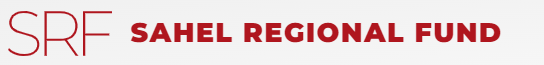 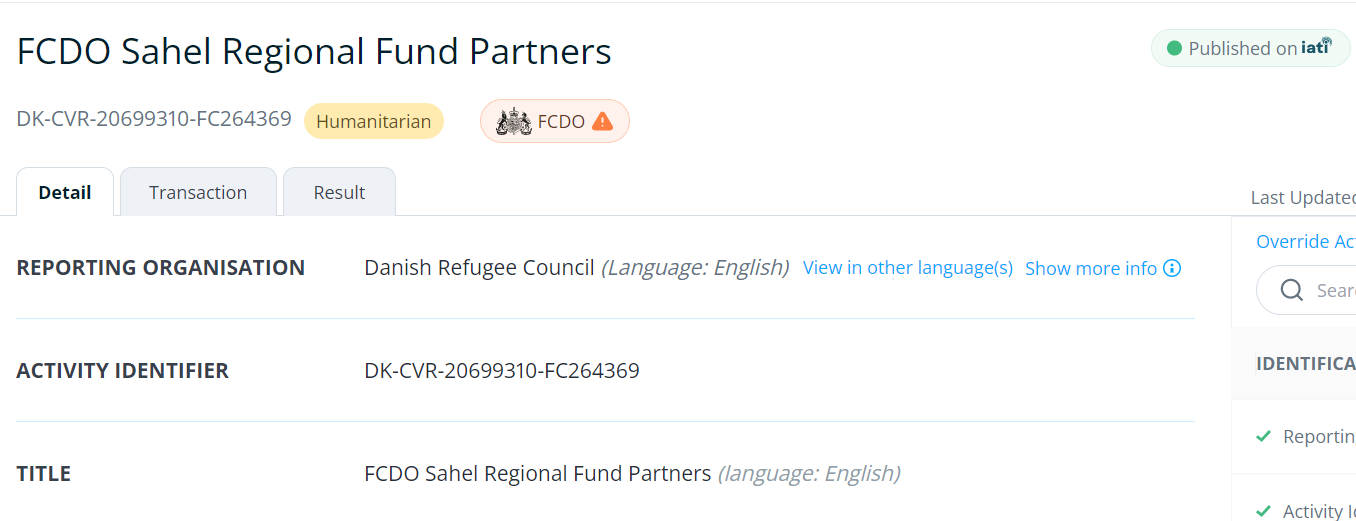 d-portal
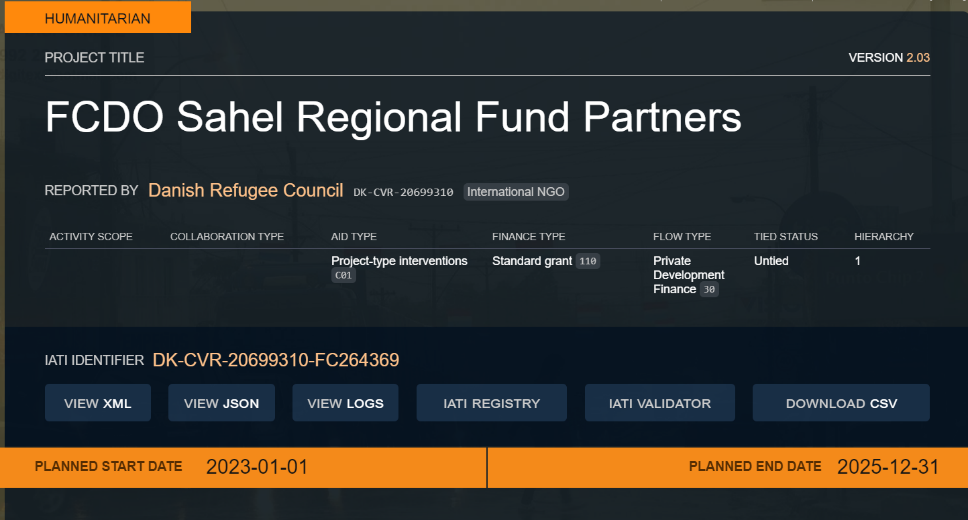 Lignes Directrices de FCDO (aidstream.org)
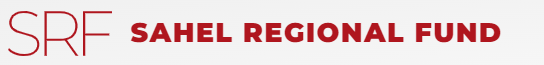 Défis organisationnels
Qualité et disponibilité des données
Fréquence de publication
Mise en forme des données de IATI
Suivi des lignes directrices des bailleurs
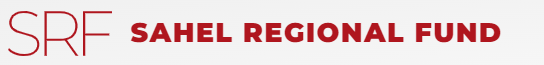 Publication de IATI en résumé
Il s’agit d’une exigence de rapport/publication qui consiste à partager des informations sur ce que font différentes organisations en relation avec un programme / fonds spécifique.
Vous pouvez lier vos données à l’organisation dont vous recevez un financement ou à laquelle vous accordez un financement.
IATI couvre les informations relatives aux projets et aux finances, et il est important que les responsables de ces fonctions soient au courant des délais de présentation des rapports.
Si vous n’êtes pas sûre que l’information est sensible, minimisez.
Q & R
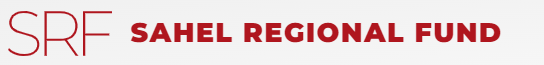 Liens Utiles
Site Officiel de IATI
Outils et Ressources de IATI
Site Web de Aidstream
Lignes Directrices de Publication de FCDO
Site Web de d-portal
Portail de donnees IATI
Formation de IATI sur FaboLab
[Speaker Notes: Bond IATI data publishing course, a two week online course that allows you to go through all the elements of publishing- if you have not yet begun, there are reflections on how to consider publishing in your organisation- Data needs, Capacity and resource needs, as well as a discussion surrounding what publishing tool works for you. Next iteration is for September 2020. 

AidStream Tutorials, there are a series of videos available on YouTube to support publication onto IATI through AidStream the free to use software system that allows for publication. If you have any publishing concerns or queries, you are welcome to contact directly the AidStream support team and also the IATI technical team. AidStream team have a slight delay in their responses as they are based in Nepal, just to be mindful. 

IATI Discuss, this is a community page in which people provide updates, post questions, links to webinars within the global IATI community. 

If your organisation is a member of Bond, then one of the advantages on offer is to join the Bond IATI group, comprised of colleagues from across the Bond membership- there are also active discussions and examples of best practice available there.]
Merci pour votre temps et votre participation!